Сахарный диабет
Преподаватель: Ищенко О.П  Выполнил: Акбаров А.Р 308 леч
Красноярск 2023
Сахарный диабет (сд)?
Сахарный диабет – группа метаболических заболеваний, обусловленных снижением секреции инсулина или его эффектов даже при нормальном либо повышенном содержании его в крови, а также сочетанием этих факторов.
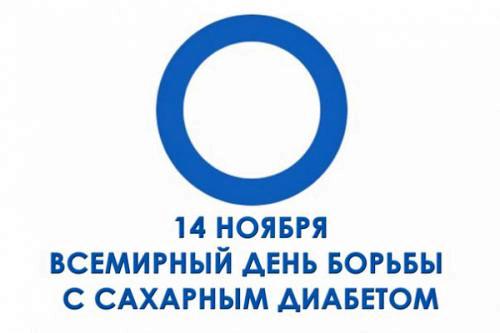 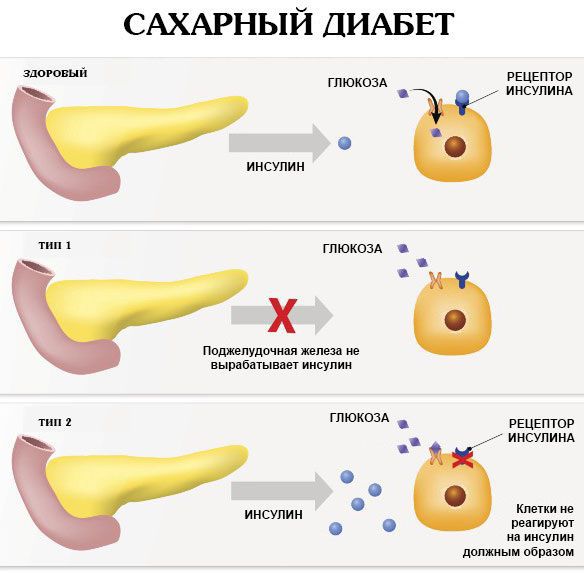 Сд 1 типа
Сд 1 типа
Подтип 1
Подтип 2
1. Аутоиммунный (имуноопосредованный)
2.Идиопатический (неизвестной этиологии)
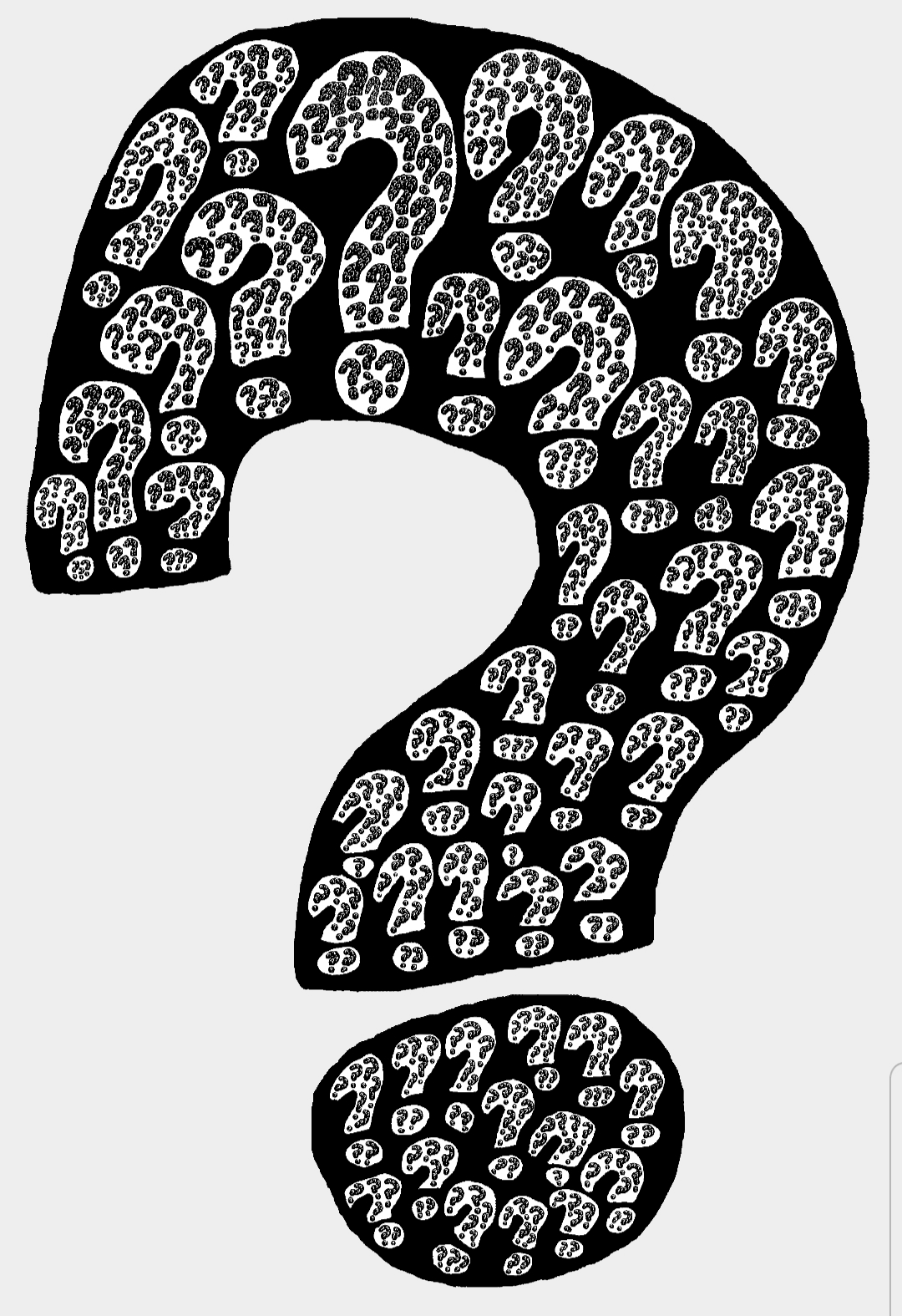 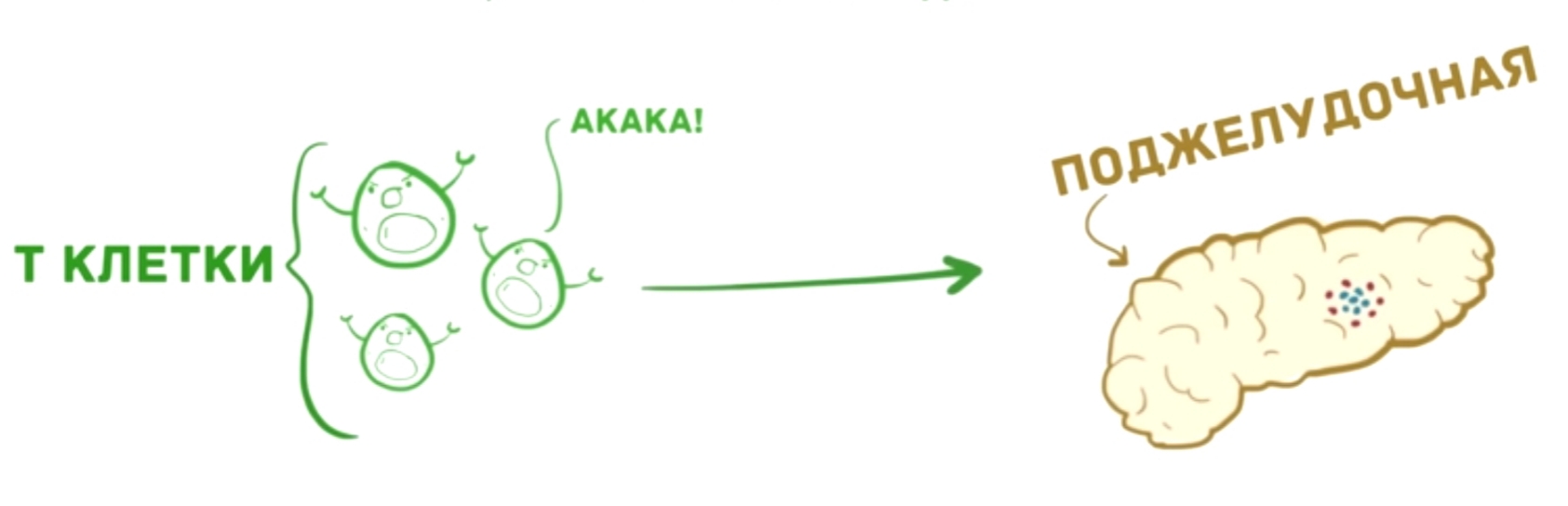 Этиология / сд1 / подтип1
Биологические факторы: ген-дефекты B-клеток, иммунные факторы, вирусы, эндотоксические вещества
Химические факторы: высокие дозы этанола, некоторые п/о ЛС
Физические факторы: сдавление опухолью,  механическая травма,  проникающая радиация
При воспалении поджелудочной железы
Патогенез
Два варианта иммунной агрессии
1 вариант
2 вариант
Первичное повреждение железы под влиянием вышеперечисленных факторов высвобождение «чужих» для иммунной системы белков(в норме внутри клетки и в кровь не попадают): цитоплазматических ганглиозидов, белков теплового шока, проинсулина образование специфических АТ, лимфоцитов действия на Аг структуры B-клеток, что сопровождается их деструкцией
Иммунная реакция организма в ответ на повреждение поджелудочной железы(обычно вирусами)  формирование специфических АТ и лимфоцитов их действия на антигенные структуры B-клеток имеющие сходное строение с чужеродными Аг.
Феномен  обозначается как «перекрёстная иммуноагрессивная реакция»
Иммуноагрессивный процесс длится несколько лет и сопровождается постоянной деструкцией B-клеток
Симптомы диабета появляются при разрушении 75-80% клеток
Оставшиеся 20-25% повреждаются в течение последующих 2-3 лет
Доклиническая диагностика отсутствует
Профилактика отсутствует
Преклиническая диагностика
Имеет значение определение в сыворотке крови АТ к клеточным Аг  B-клеток,  инсулину, глутаматдекарбоксилазе и тирозинфосфатазе IA-2, а также тесты на толерантность к глюкозе
Лечение
Заместительная терапия препаратами инсулина
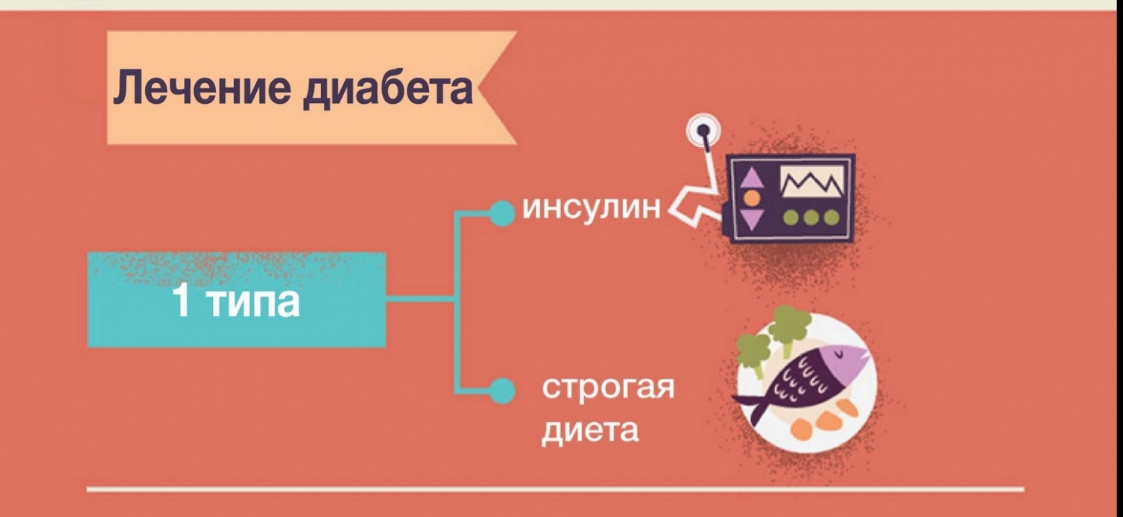 «Мы пришли к выводу, что достигнуты значительные успехи в разработке иммунотерапевтических мишеней и агентов для лечения и профилактики СД1. Эти иммунные методы лечения обещают сохранение бета-клеток и снижение зависимости от инсулина. В своем нынешнем состоянии иммунотерапевтические подходы пока не могут остановить прогрессирование от доклинического состояния к явному СД1 и не могут заменить стандартную инсулинотерапию при существующем СД1.»
Diabetes type 1: Can it be treated as an autoimmune disorder?
PMID: 33730229
Vallianou NG, Stratigou T, Geladari E, Tessier CM, Mantzoros CS, Dalamaga M. Diabetes type 1: Can it be treated as an autoimmune disorder?. Rev Endocr Metab Disord. 2021;22(4):859-876. doi:10.1007/s11154-021-09642-4
Список литературы:
Учебник. Иммунология. Р.М. Хаитов 2009г. 2-издание
Учебник. Патофизиология. Литвицкий П.Ф 2010г
https://pubmed.ncbi.nlm.nih.gov/
PMID: 33730229
Спасибо за внимание